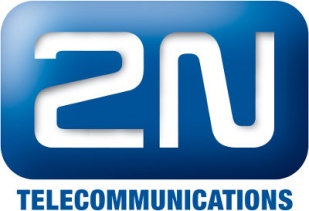 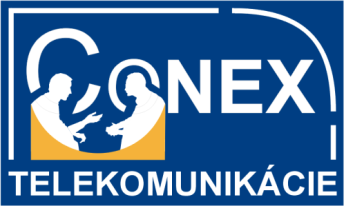 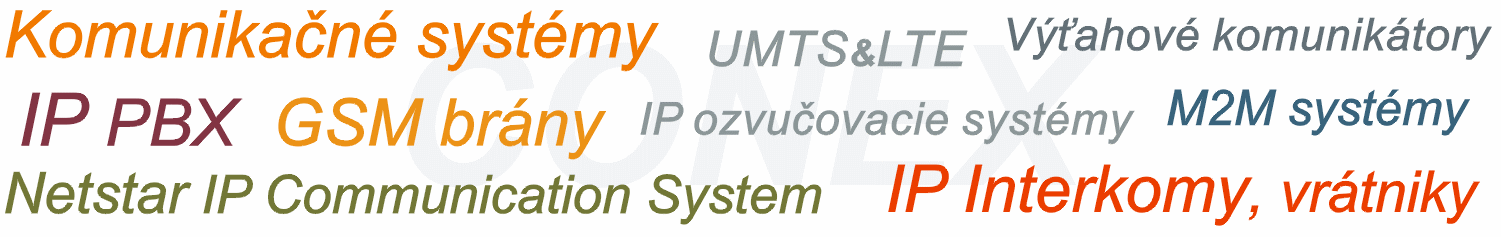 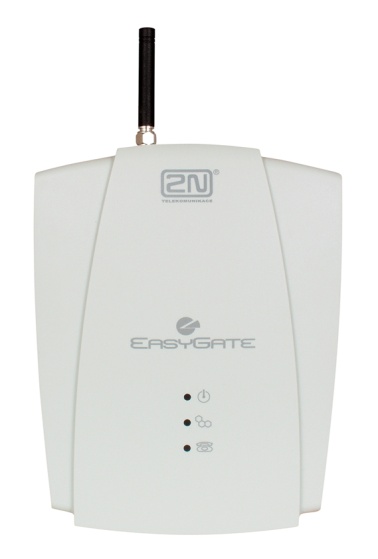 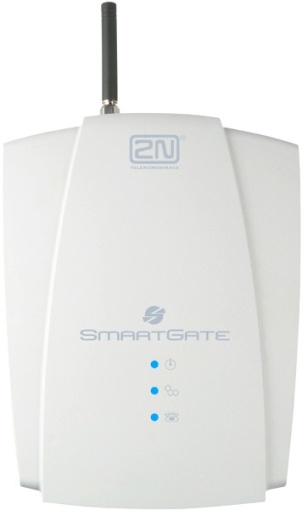 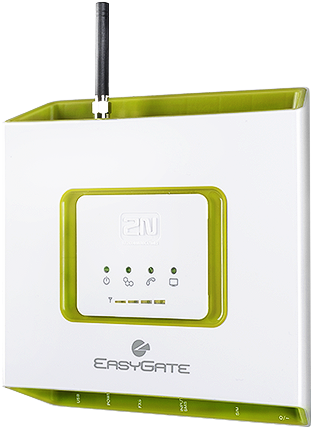 CONEX, spol. s r.o.
ANALÓGOVÉ GSM BRÁNY 2N®
Conex, spol. s r.o.,  Selčianska cesta 75,  976 11 Selce   -   Tel.:  +421 48 412 5531,  Fax:  +421 48 470 0915   -   E-mail:  conex@conex.sk ,  URL: http://www.conex.sk
Analógové GSM brány 2N® - verzie
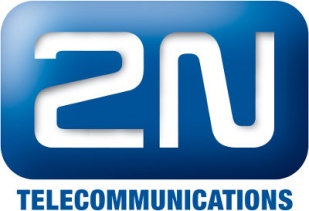 	Analógové GSM brány 2N® 
		2N® EasyGate PRO  (vhodná náhrada pevnej linky)
		2N® EasyGate  (výrazné šetrenie nákladov)
		2N® SmartGate  (šetrenie, 2N® ME, Thru, Fax, SMS)

	Základné určenie
		prepojenie medzi analógovými  a GSM sieťami  	s cieľom úspory nákladov na volania do GSM
		kompatibilita s akoukoľvek PBX, ktorá je	vybavená analógovým portom
		prenos hlasu, odosielanie SMS a faxových 	správ cez GSM sieť
		nenahraditeľný pomocník pre komunikáciu                	v odľahlých miestach bez pevnej linky
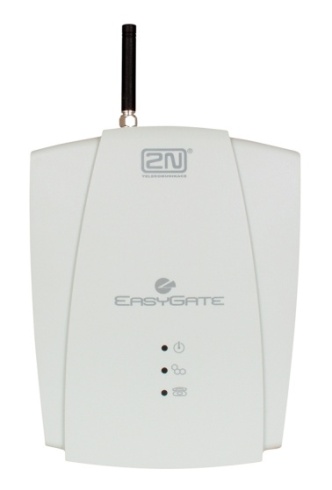 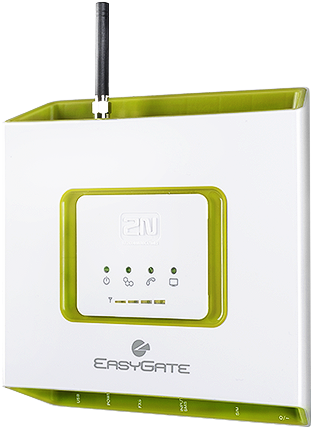 2N® EasyGate PRO
2N® EasyGate
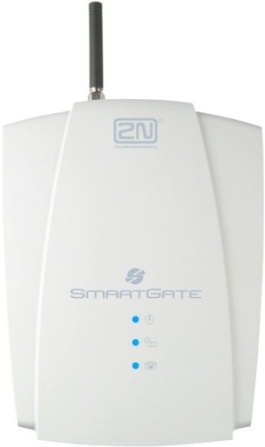 2N® SmartGate
GSM brána 2N® EasyGate PRO
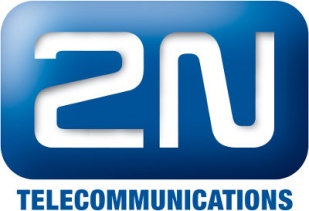 	Analógová GSM brána 2N® EasyGate PRO
		optimálne riešenie pre miesta bez pevnej linky
		1 - kanálová  GSM brána,  pre všetky GSM siete
		mobilná náhrada pevnej linky - mobilné riešenie  	-	prenos hlasu  (medzi GSM sieťou a koncovým 			zariadením s FXO rozhraním  - PBX,  telefón,  záznamník) 	-	GSM dátové prepojenie - prenos dát  (GPRS, CSD) 	-	prenos analógového faxu cez GSM  (verzia s faxom)	-	odosielanie, príjem SMS 
		výrazné zníženie nákladov na hovory do GSM
		identifikácia volajúceho z GSM siete  (FSK CLIP)
		presmerovanie hovorov
		tarifikačné impulzy  (určenie ceny alebo doby hovoru)
		automatické volanie „Baby Call“
		univerzálny vstup  (zaslanie SMS – poruchové stavy)
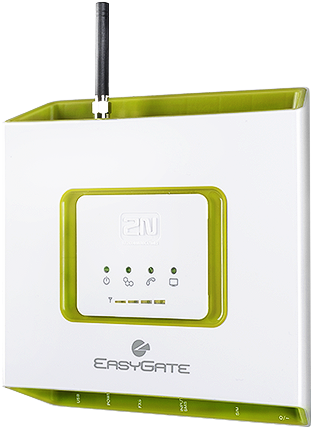 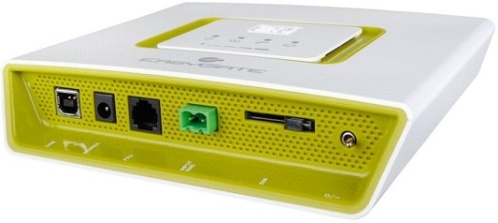 GSM brána 2N® EasyGate PRO
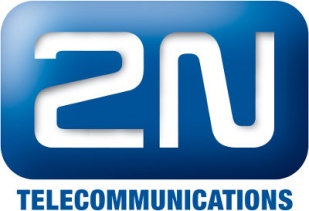 	Analógová GSM brána 2N® EasyGate PRO
		verzia vybavená zálohovaným napájaním 	-	odolnosť voči výpadku elektrickej siete                          	-	zaslanie SMS o výpadku / obnovení  siete na jedno 			prednastavené číslo              		-	dobíjacie batérie Ni-MH, typ AA                            	-	signalizácia stavu batérie pri tejto verzii           	-	automatická SMS o stave batérie                    			(odpojenie / pripojenie batérie, kriticky nízke napätie)
		indikátor  intenzity GSM signálu  (4 úrovne)

Určenie 2N® EasyGate PRO
		malé firmy, pobočky stredných /väčších firiem
		vybavenie výťahov  (k výťahovým komunikátorom)
		miesta s kolísajúcou kvalitou signálu  (výber 	optimálneho miesta príjmu – indikátor intenzity signálu)
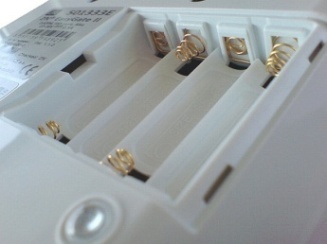 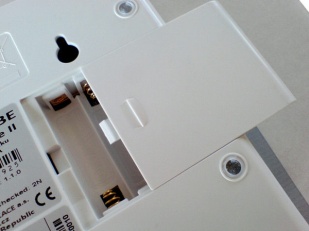 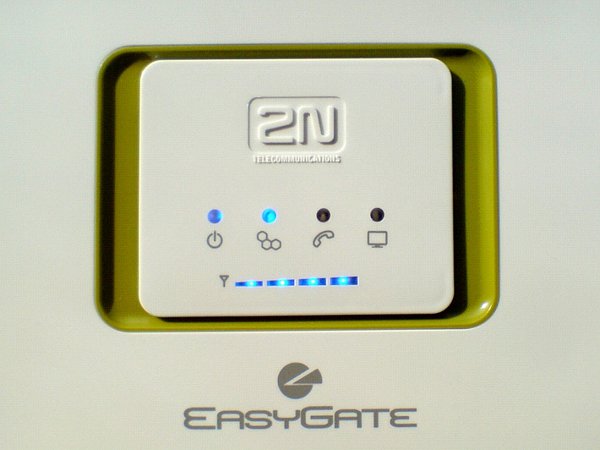 Štúdia – náhrada pevnej linky
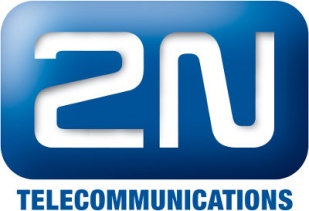 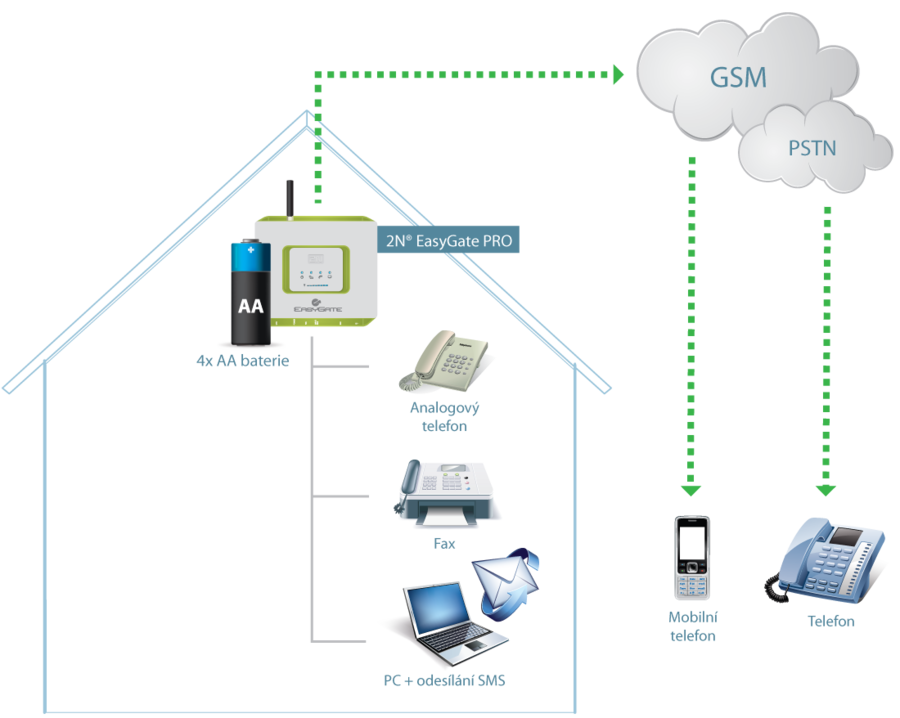 Štúdia – úspora nákladov
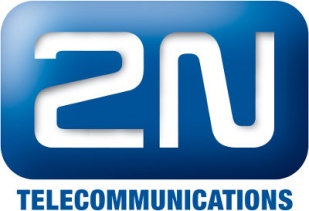 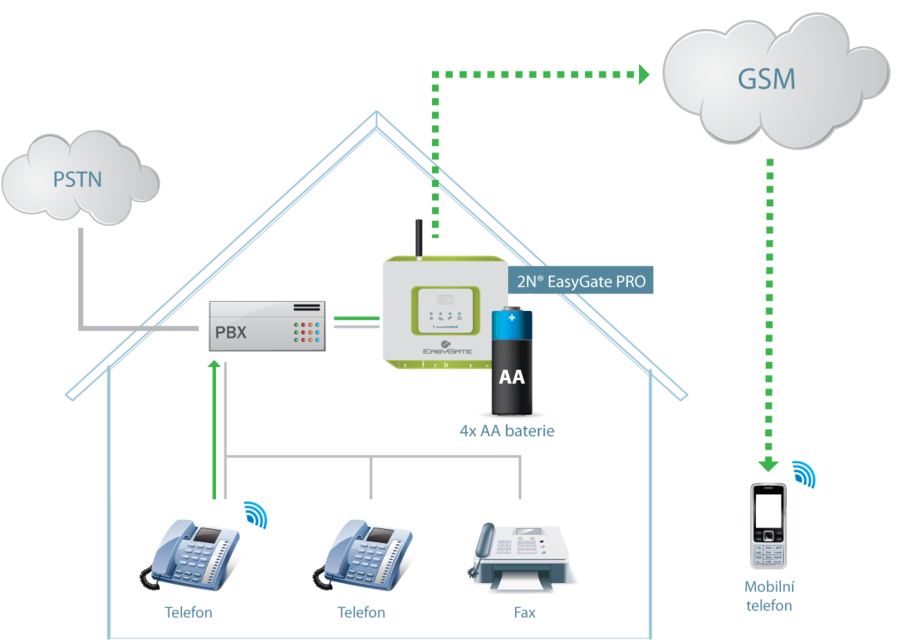 GSM brána 2N® EasyGate
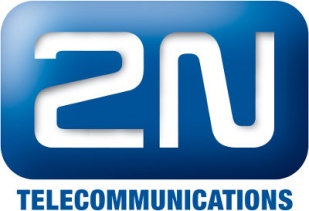 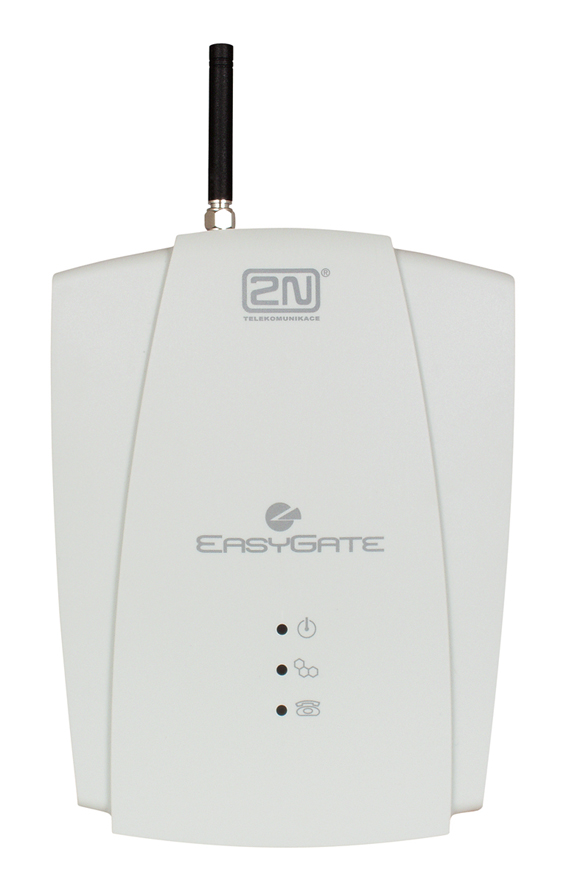 	Analógová GSM brána 2N® EasyGate
		jednokanálová GSM brána                  	-	prenos hlasu  (medzi GSM sieťou a koncovým zar. 			s FXO rozhraním,  telefón,  záznamník) 	                       	-	GSM dátové prepojenie - prenos dát  (GPRS, CSD) 	-	prenos analógového faxu cez GSM  (verzia s faxom) 	-	SMS server pre odosielanie / príjem SMS 
		výborný pomer ceny a úžitkových vlastností 	(cenovo najvýhodnejšia alternatíva pevnej linky)
	 	vysoká spoľahlivosť, jednoduché a rýchle riešenie
		výrazné zníženie nákladov na hovory do GSM
		 CLIP FSK  /  tarifikácia  /  „BabyCall“ 
		odoslanie SMS cez špec. vstup  (možnosť dohľadu 	či jednoduchého zabezpečenia prerušením obvodu)
		SMS správa o nedostatočnom kredite
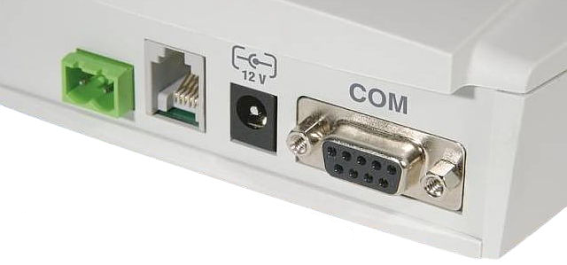 GSM brána 2N® SmartGate
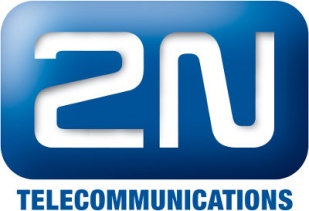 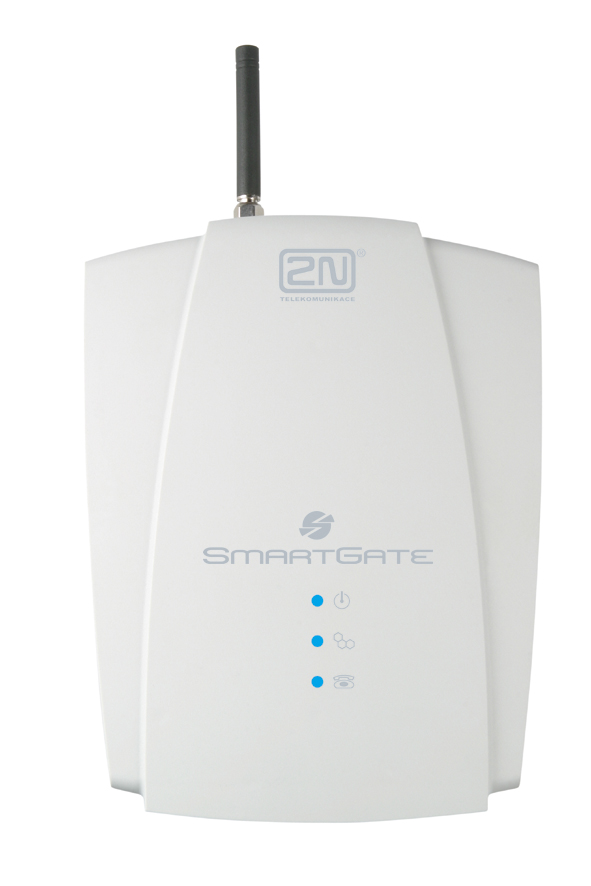 	Analógová GSM brána 2N® SmartGate
		jednokanálová GSM brána s pridanými funkciami
		DialThru technológia (priechodzia brána, možnosť 	pripojenia GSM brány viac spôsobmi)
		možnosť využitia rozhrania FXO aj FXS
		ušetrenie analógového portu na PBX
		2N® MobilityExtension
		dátové pripojenie (GPRS, CSD)
		CLIP FSK,  CLIR,  Filtrovanie čísiel podľa tabuľky
		funkcia CallBack
		LCR automat  (GSM brána smeruje hovory cenovo 	najvýhodnejšou cestou)
		odosielanie a príjem SMS
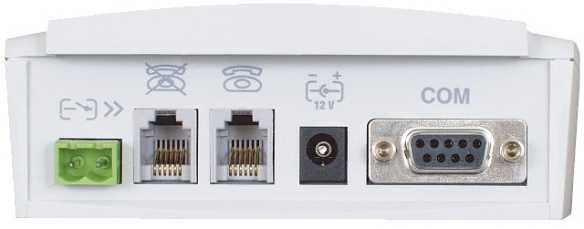 GSM brána 2N® SmartGate
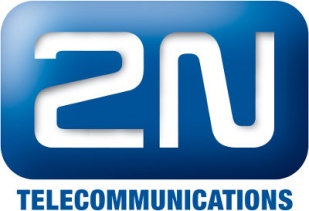 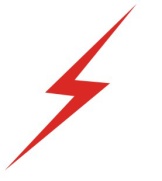 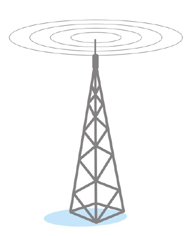 	Analógová GSM brána 2N® SmartGate
	 	odosielanie analógových faxov cez GSM sieť 	(verzia s faxovým modulom)
		odoslanie SMS o nedostatočnom kredite na 	predplatených kartách
		možnosť pravidelných SMS o stave brány    	(úroveń signálu, počet hovorov a pod.)
		vysoká spoľahlivosť pri stálej prevádzke
		výrazné zníženie nákladov na hovory do GSM
		 odoslanie SMS cez špec. vstup  (možnosť dohľadu 	či jednoduchého zabezpečenia prerušením obvodu)
		funkcia „BabyCall“
		vzdialená správa
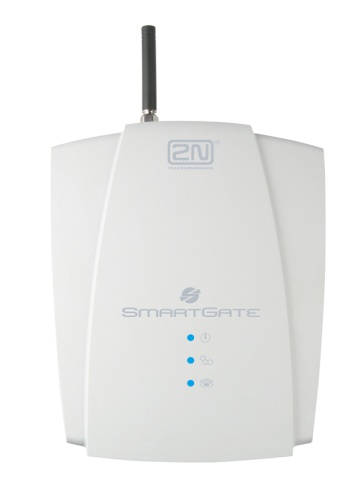 GSM
FXO FXS
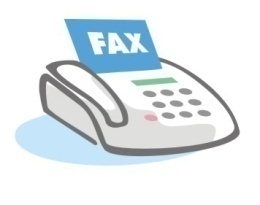 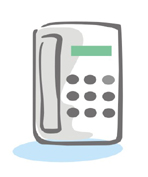 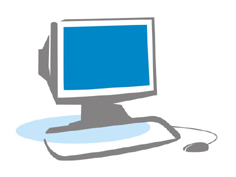 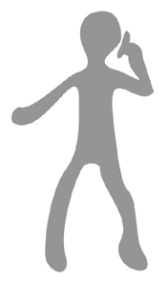 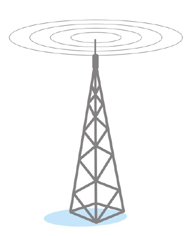 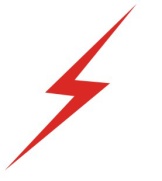 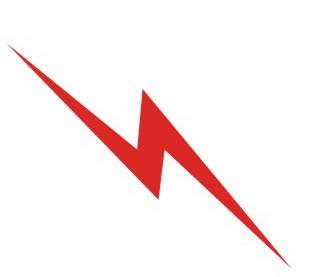 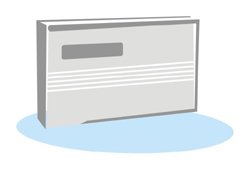 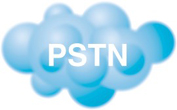 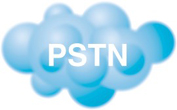 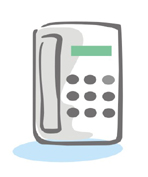 PBX
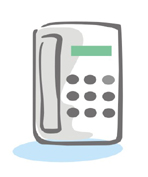 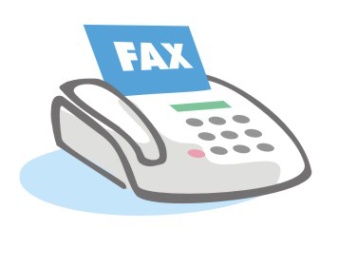 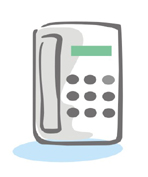 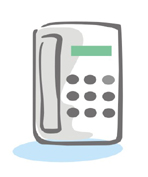 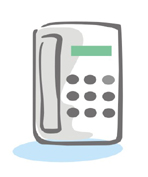 2N® SmartGate – základné prepojenie
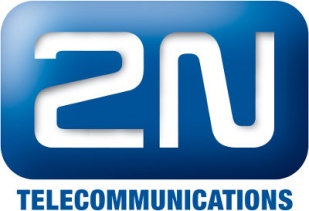 GSM
PSTN môže byť prepojená
do FXO rozhrania.

To nie je prípustné v krajinách, kde je takéto zriaďovanie hovorov medzi GSM a PSTN sieťami zakázané  !!!
RS 232
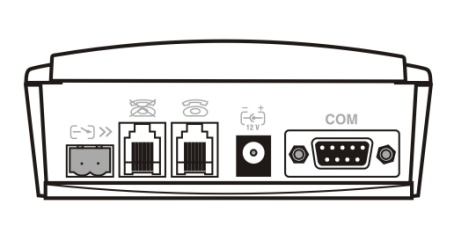 SMS vstup
Pobočková ústredňa môže byť pripojená k FXO rozhraniu
Telefón alebo CO linka  môžu byť pripojené k FXS rozhraniu
Analógový fax môže byť pripojený k rozhraniu FXS
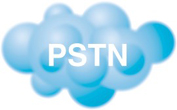 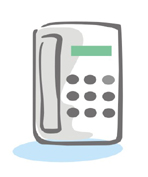 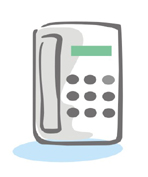 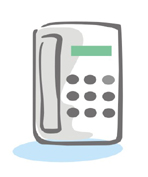 2N® SmartGate – SMS vstup
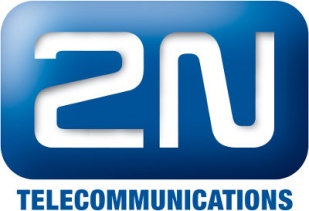 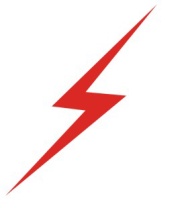 GSM
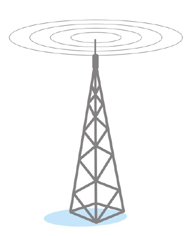 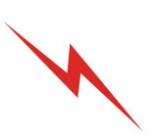 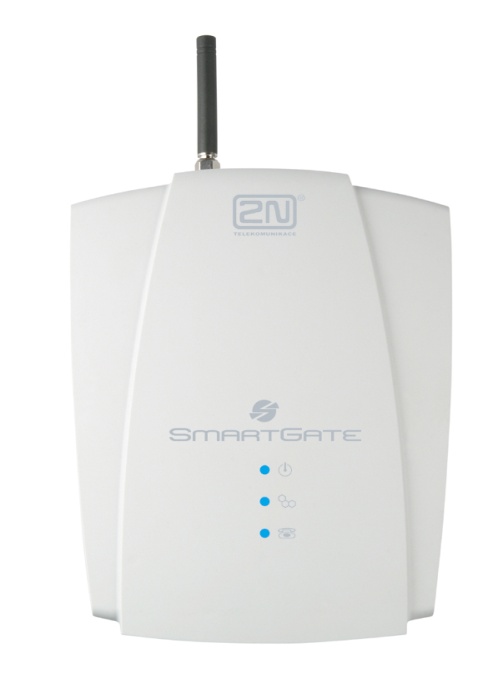 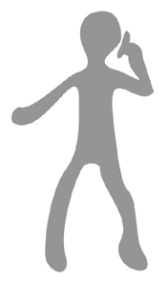 Mobilný telefón
zvoní
Zdvihnutie hovoru
2N SmartGate smeruje hovor do FXS 
portu  a  v rovnakom čase  (alebo po
naprogramovanom oneskorení)  do GSM 
podľa vlastnej  „smerovacej tabuľky“
Voľba čísla
FXO FXS
Telefón zvoní
234567892
2N® SmartGate – SMS vstup
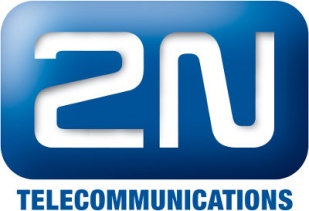 GSM
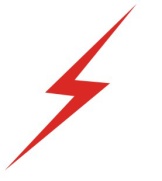 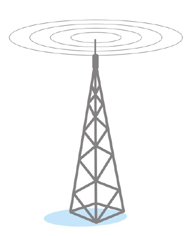 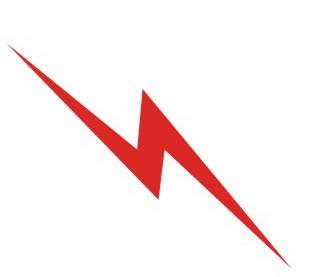 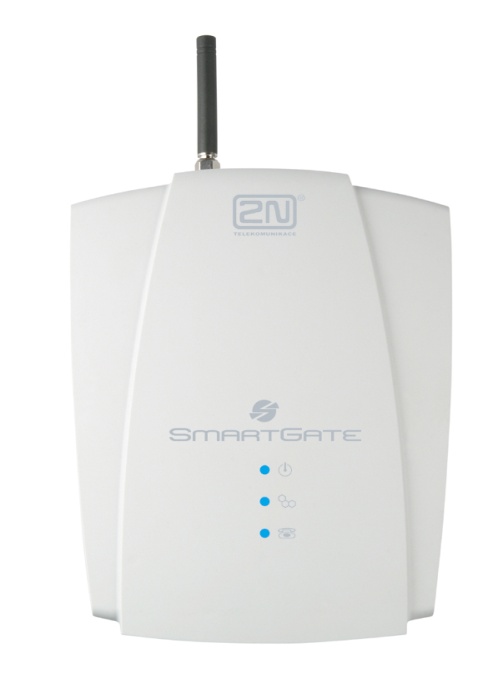 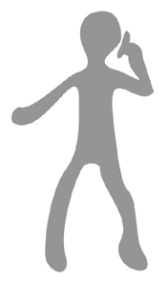 Odoslanie pred programovaného
formátu SMS
SMS vstup
Záložný zdroj 2N® EnergyBank
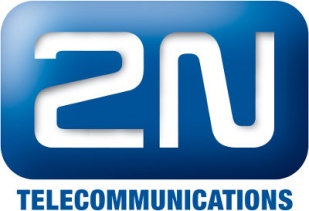 	Záložný napájací zdroj 2N® EnergyBank
		batériový zdroj pre zálohovanie analógových 	GSM / UMTS brán pri výpadku elektrickej siete
		pre zariadenia s napájacím napätím 12V                 	a  max. odberom prúdu 1A
		záložný zdroj je zapojený medzi sieťový adaptér 	a GSM bránu                                                                  	-	automaticky zabezpečí  nepretržité napájanie GSM 			brány  - bez prerušenia spojenia                                   
		2N® EnergyBank je primárne určený k	-	2N® EasyGate                                                   	-	2N® EasyGate  UMTS USB                                          	-	2N® SmartGate                                                                   	-	2N® EasyRoute
		vhodný pre zálohovanie GSM brán k výťahovým 	komunikátorom
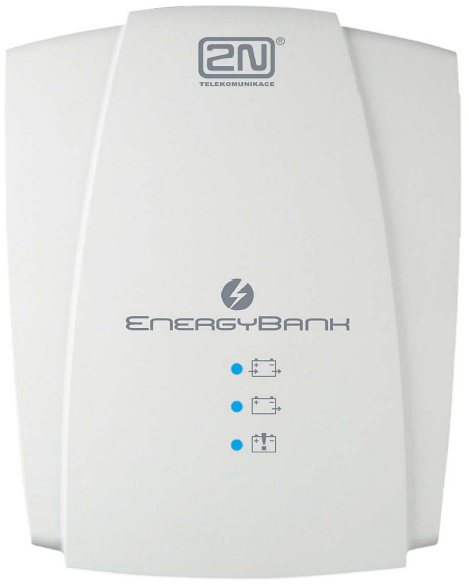 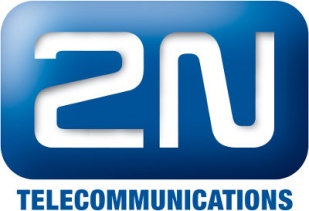 Ďakujem za pozornosť
ANALÓGOVÉ GSM BRÁNY 2N®